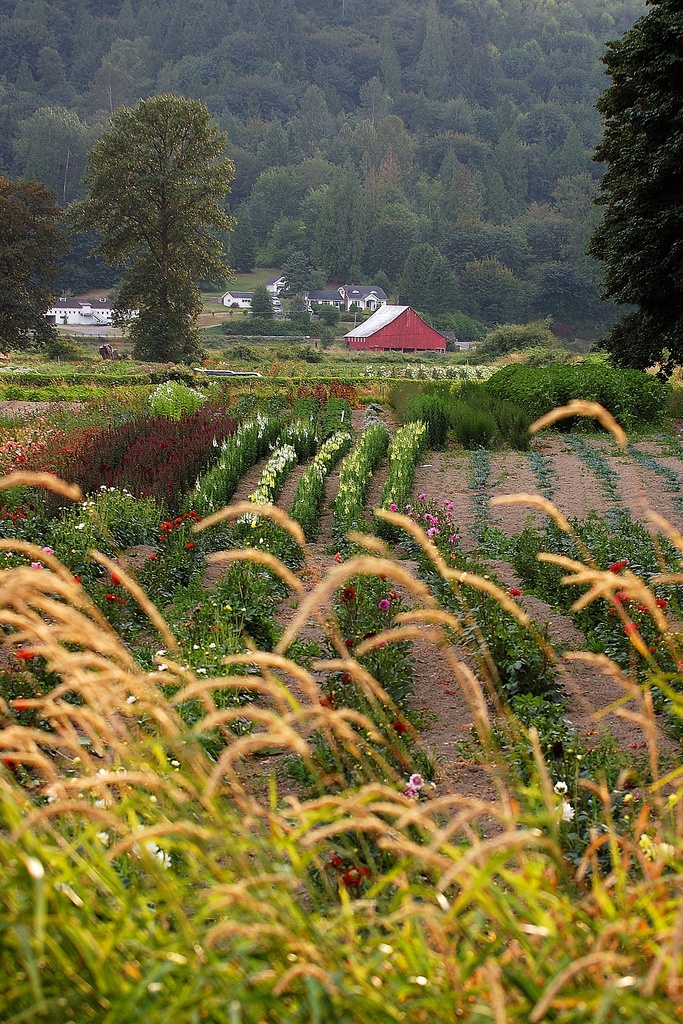 CAUV Property: 

Reappraisals,
Rules,
& Tips

Presented by
Christine Sycks
Coshocton County Auditor
November 16, 2015
[Speaker Notes: Animated picture and caption sweep in
(Basic)


To reproduce the shape effects on this slide, do the following:
On the Home tab, in the Slides group, click Layout, and then click Blank.
On the Home tab, in the Drawing group, click Shapes, and then under Lines click Line (first option from the left).
On the slide, press and hold SHIFT, and then drag to draw a straight, vertical line.
Select the line. Under Drawing Tools, on the Format tab, in the Size group, in the Shape Height box, enter 7.5”.
Also on the Format tab, in the Shape Styles group, click the Format Shape dialog box launcher. In the Format Shape dialog box, click Line Color in the left pane. In the Line Color pane, select Solid line, click the button next to Color, and then under Theme Colors click Black, Text 1 (first row, second option from the left).
Also in the Format Shape dialog box, click Line Style in the left pane. In the Line Style pane, in the Weight box, enter 2 pt.
Also in the Format Shape dialog box, click Glow and Soft Edges in the left pane. In the Glow and Soft Edges pane, do the following:
Under Glow, click the button next to Presets, and then under Glow Variations click Blue, 5 pt glow, Accent color 1 (first row, first option from the left). 
Click the button next to Color, and then under Theme Colors click White, Background 1 (first row, first option from the left).
On the Home tab, in the Drawing group, click Arrange, point to Align, and then do the following:
Click Align to Slide.
Click Align Center.
Click Align Middle.
On the slide, select the line. On the Home tab, in the Clipboard group, click the arrow next to Copy, and then click Duplicate.
Drag the duplicate line slightly off the right edge of the slide.
With the duplicate line still selected, on the Home tab, in the Drawing group, click Arrange, point to Align, and then do the following: 
Click Align to Slide. 
Click Align Middle.
On the Insert tab, in the Images group, click Picture. In the Insert Picture dialog box, select a picture, and then click Insert.
On the slide, select the picture. Under Picture Tools, on the Format tab, in the Size group, click the Size and Position dialog box launcher. In the Format Picture dialog box, resize or crop the image so that the height is set to 7.5” and the width is set to 5”. To crop the picture, click Crop in the left pane, and in the right pane, under Crop position, enter values into the Height, Width, Left, and Top boxes. To resize the picture, click Size in the left pane, and in the right pane, under Size and rotate, enter values into the Height and Width boxes.
On the Home tab, in the Drawing group, click Arrange, point to Align, and then do the following:
Click Align to Slide.
Click Align Right.
Click Align Middle.


To reproduce the text effects on this slide, do the following:
On the Insert tab, in the Text group, click Text Box. On the slide, drag to draw a text box.
Enter text in the text box, and then select the text. On the Home tab, in the Font group, do the following:
In the Font list, select Arial.
In the Font Size list, select 28.
Click Bold.
Click the button next to Font Color, and then under Theme Colors click White, Background 1 (first row, first option from the left).
On the Home tab, in the Paragraph group, click Align Text Right to align the text right in the text box. 
Drag the text box onto the left half of the slide.


To reproduce the background effects on this slide, do the following:
On the Design tab, in the Background group, click Background Styles and then click Format Background. In the Format Background dialog box, click Fill in the left pane, select Gradient fill in the Fill pane, and then do the following:
In the Type list, select Linear.
In the Angle box, enter 90.
Under Gradient stops, click Add gradient stops or Remove gradient stops until two stops appear in the slider.
Also under Gradient stops, customize the gradient stops as follows:
Select the first stop in the slider, and then do the following: 
In the Position box, enter 40%.
Click the button next to Color, and then under Theme Colors click Black, Text 1 (first row, second option from the left).
In the Transparency box, enter 0%. 
Select the next stop in the slider, and then do the following: 
In the Position box, enter 100%.
Click the button next to Color, and then under Theme Colors click Black, Text 1, Lighter 50% (second row, second option from the left).
In the Transparency box, enter 0%. 


To reproduce the animation effects on this slide, do the following:
Select the line off the right edge of the slide. On the Animations tab, in the Advanced Animation group, click Add Animation, and then under Entrance click Fly In.
Also on the Animations tab, in the Animation group, click Effect Options, and then click From Left.
On the Animations tab, in the Timing group, in the Duration box, enter 0.5. 
On the Animations tab, in the Timing group, in the Start list, select After Previous.
Select the line at the center of the slide. On the Animations tab, in the Advanced Animation group, click Add Animation, and then under Entrance click Fly In.
Also on the Animations tab, in the Animation group, click Effect Options, and then click From Right.
On the Animations tab, in the Timing group, in the Duration box, enter 1. 
On the Animations tab, in the Timing group, in the Start list, select After Previous.
Select the picture. On the Animations tab, in the Advanced Animation group, click Add Animation, and then under Entrance click Wipe.
Also on the Animations tab, in the Animation group, click Effect Options, and then click From Right.
On the Animations tab, in the Timing group, in the Duration box, enter 1. 
On the Animations tab, in the Timing group, in the Start list, select With Previous.
Select the text box. On the Animations tab, in the Advanced Animation group, click Add Animation, and then under Entrance click Fly In.
Also on the Animations tab, in the Animation group, click Effect Options, and then click From Right.
On the Animations tab, in the Timing group, in the Duration box, enter 1. 
On the Animations tab, in the Timing group, in the Start list, select With Previous.]
CAUV Property Reappraisals
Reappraisals
State law requires the auditor to do a county-wide reappraisal every 6 years and a triennial update every 3rd year after a reappraisal
The reappraisal is complete and the Fair Market Values have been set for the 2015 tax year (payable in 2016)
Unless there has been new construction or demolition of structures, taxes paid during calendar year 2015 were based on market and/or CAUV values dated January 1, 2012
CAUV Soil Values
EACH YEAR, the Ohio Department of Taxation sets use values for each of Ohio's soil types.
The Auditor is ordered to implement the most current agricultural use values during a reappraisal or a triennial update.
CAUV Trivia:
Coshocton County has 96 different soil types.
2015 Values did not change for any land with greater than a 12 degree slope.
CAUV Soil Values
The Ohio Department of Taxation has a public hearing each spring when they calculate annual CAUV values of land with a formula using:

 Crop yield, patterns & prices
 Non-land production costs
 Capitalization Rate
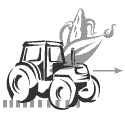 Factors Used (in flux)
Based on 3 crops – corn, soybeans, and wheat
Yields calculated from Ohio Department of Agriculture actual 10-year crop yield and NRCS base yields
Prices – survey of Ohio elevators
Cropping patterns – percent of Ohio total crop
Production cost – OSU data for typical crop costs
Capitalization rate – mortgage interest rate for 25 year loan from Farm credit 20% equity and 80% debt-- adjusted for tax.
CAUV & Reappraisals
Fair market values (FMV) of rural land increased an average of 35% across the county
FMV - $2000 to $5200 per acre
CAUV values- $230 to $3320 per acre
Land in the CAUV program will be taxed on new CAUV Soil Values instead of FMV
This saves farmers an average of 70 to 80% OF their taxes!
No Direct Value-to-Tax Dollar Increase
Effective Tax Rates kick in - Just because a CAUV Value increases by 200% doesn’t mean your tax bill will increase by exactly 200%
Newly voted levies will be added based on originally certified revenue
Taxing authorities can only receive revenue collected previously 
Tax decrease caused by new CAUV parcels are shared
Extremely Simplified Example of Effective Rate
CAUV Property Rules
Rules
What is Commercial Agricultural use? 
              (ORC 5713.31)
Animal or poultry husbandry
Aquaculture
Apiculture
Field crops
Tobacco
Fruit/vegetables
Nursery stock/ornamental trees/sod/flowers
Bio-energy or fuel
Commercial timber
Can my horses get me into CAUV?
Animal husbandry or raised to sell:
            CAUV qualified
Pleasure/riding horses or boarding:
          Not CAUV qualified
Bottom line:
Are they for personal use or for profit?
[Speaker Notes: Video with triggered, animated text
(Advanced)

Note: Many steps of the following instructions are specific to the video used in this template. You may need to change the details of some steps to suit the video you plan to use.

To reproduce the video effects on this slide, do the following:
On the Home tab, in the Slides group, click Layout, and then click Blank.
On the Insert tab, in the Media group, click Video, and then click Video from file.
In the left pane of the Insert Video dialog box, click the drive or library that contains the video. In the right pane of the dialog box, click the video that you want and then click Insert.
On the slide, select the video. Under Video Tools, on the Format tab, in the Arrange group, click Align, and then click Align Middle.
Also under Video Tools, on the Playback tab, in the Video Options group, in the Start list, select Automatically.
On the slide, in the video controls below the video clip, click “00.00:10” in the video timeline. Under Video Tools, on the Playback tab, in the Bookmarks group, click Add Bookmark.
On the slide, in the video controls below the video clip, click “00.01:99” in the video timeline. Under Video Tools, on the Playback tab, in the Bookmarks group, click Add Bookmark.
On the slide, in the video controls below the video clip, click “00.05:77” in the video timeline. Under Video Tools, on the Playback tab, in the Bookmarks group, click Add Bookmark.
On the slide, in the video controls below the video clip, click “00.11:10” in the video timeline. Under Video Tools, on the Playback tab, in the Bookmarks group, click Add Bookmark.
On the Insert tab, in the Text group, click Text Box. On the slide, drag to draw a text box.
Type text in the text box, and then select the text. On the Home tab, in the Font group, do the following:
In the Font list, select Segoe Print. 
In the Font Size list, select 32 pt.
Click Text Shadow.
Position the text box in the top right quadrant of the slide.
Select the text box. On the Home tab, in the Clipboard group, click the arrow to the right of Copy, and then click Duplicate. Repeat this process twice for a total of four text boxes.
Select the second text box. Type text in the text box, and position the text box in the lower left quadrant of the slide.
Select the third text box. Type text in the text box, and position the text box in the top left quadrant of the slide.
Select the fourth text box. Type text in the text box, and position the text box in the bottom right quadrant of the slide.


To reproduce the animation effects on this slide, do the following:
On the Animations tab, in the Advanced Animation group, click Animation Pane.
On the slide, select the first text box. On the Animations tab, in the Advanced Animation group, click Add Animation, and then under Entrance click Fade.
Also on the Animations tab, in the Timing group, in the Duration box, enter 0.50.
Also on the Animations tab, in the Advanced Animation group, click Trigger, point to On Bookmark, and click Bookmark 1.
Also on the Animations tab, in the Advanced Animation group, do the following:
Click Add Animation, and then under Exit click Fade.
Click Triggers, point to On Bookmark, and then click Bookmark 2.
On the slide,  select the second text box. On the Animations tab, in the Advanced Animation group, click Add Animation, and then under Entrance click Fade.
Also on the Animations tab, in the Timing group, do the following:
In the Start list, select After Previous.
In the Duration box, enter 0.50.
In the Animation Pane, select the third animation effect (fade entrance effect). Drag the animation so that it is the last in the list (below the second Trigger section).
On the Animations tab, in the Advanced Animation group, click Add Animation, and then under Exit click Fade.
Also on the Animations tab, in the Timing group, in the Duration box, enter 0.50.
Also on the Animations tab, in the Advanced Animation group, click Triggers, point to On Bookmark, and then click Bookmark 3.
On the slide, select the third text box. On the Animations tab, in the Advanced Animation group, click Add Animation, and then under Entrance click Fade.
Also on the Animations tab, in the Timing group, do the following:
In the Duration box, enter 0.50.
In the Start list, select After Previous.
In the Animation Pane, select the third animation effect (fade entrance effect). Drag the animation so that it is the last in the list (below the third Trigger section).
On the Animations tab, in the Advanced Animation group, click Add Animation, and then under Exit click Fade.
Also on the Animations tab, in the Timing group, do the following:
In the Start list, select After Previous.
In the Duration box, enter 0.50.
In the Delay box, enter 2.00.
In the Animation Pane, select the third animation effect (fade exit effect). Drag the animation so that it is the last in the list (below the third Trigger section).
On the slide, select the fourth text box. On the Animations tab, in the Advanced Animation group, do the following:
Click Add Animation, and then under Entrance click Fade.
Click Triggers, point to On Bookmark, and then click Bookmark 4.
Also on the Animations tab, in the Timing group, in the Duration box, enter 0.50.
Also on the Animations tab, in the Advanced Animation group, click Add Animation, and then under Exit click Fade.
Also on the Animations tab, in the Timing group, do the following:
In the Start list, select After Previous.
In the Duration box, enter 0.50.
In the Delay box, enter 1.00.
In the Animation Pane, select the third animation effect (fade exit effect). Drag the animation so that it is the last in the list (below the fourth Trigger section).


To reproduce the background effects on this slide, do the following:
Right-click the slide background area, and then click Format Background. In the Format Background dialog box, click Fill in the left pane, select Gradient fill in the right pane, and then do the following:
In the Type list, select Linear.
Click the button next to Direction, and then click Linear Down (first row, second option from the left).
Under Gradient stops, click Add gradient stop or Remove gradient stop until two stops appear in the slider.
Also under Gradient stops, customize the gradient stops that you added as follows:
Select the first stop in the slider, and then do the following:
In the Position box, enter 0%.
Click the button next to Color, click More Colors, and then in the Colors dialog box, on the Custom tab, enter values for Red: 44, Green: 50, and Blue: 13.
Select the last stop in the slider, and then do the following:
In the Position box, enter 100%.
Click the button next to Color, click More Colors, and then in the Colors dialog box, on the Custom tab, enter values for Red: 218, Green: 197, and Blue: 130.]
Rules
The main thing is that the property continues to be a commercially active farm (with the intent to make money) and has been for at least 3 years
If the use changes to non-farm, recoupment charges will apply
Rules
Recoupment charges follow the property – Why?
It’s a lien against the property
The new owner is generally the one who changes use
Appealing Removal from the CAUV Program
Property owners that believe they should not have been removed from the CAUV program have a right to appeal the decision of the county auditor with the Board of Revision.
Board of Revision:
County Auditor
County Commissioner
County Treasurer
Rules
What else is required?
Continue commercial farming activity
File initial application for new land in program
File timely renewal application every year
Provide income information if < 10 farmed acres
Cooperate with periodic CAUV audits
CAUV Property Tips
Tips
Don’t miss the statutory deadline

Do NOT ignore any correspondence from the Auditor’s Office.
Many people disqualify their property by not renewing or providing requested information
Tips
Keep records of agricultural sales
This is critical if you are farming less than 10 acres or if you are renting another person’s small parcel

If your crop is commercial timber, keep your forestry management plan (FMP) current
The typical FMP expires in 10 years
Tips
If your property is recouped and you don’t agree – File a timely Board of Revision Form 

Call the Auditor’s Office with any questions
We are happy to help you!
Other Resources
Other Resources
Websites
www.coshcoauditor.org
Searchable real estate data and property records
www.coshoctoncounty.net/agency/auditor/
General information on Auditor’s Duties
Online forms
News, data, reports
Tax reduction programs
CAUV Information, including values by soil types
Quarterly newsletter “Due Diligence” with timely issues, county and auditor’s office news, etc. 
found under Newsletter & Announcement tab
Questions?
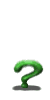